All or None? The Dilemma of Handling WiFi Broadcast Traffic in Smartphone Suspend Mode
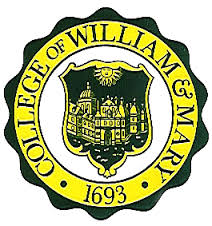 Ge Peng, Gang Zhou, David T. Nguyen, Xin Qi
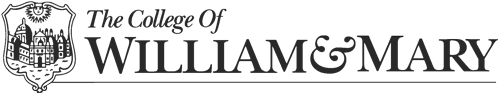 Smartphone power modes
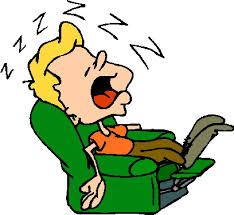 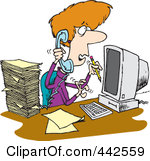 Active


Power consumption: high
Suspend


Power consumption: low
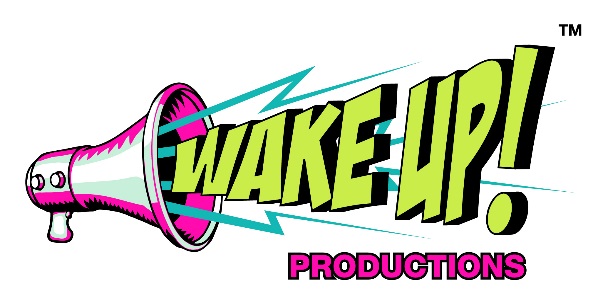 switch to suspend mode to save energy
2
Suspend mode is interrupted
WiFi broadcast frames
switch to high power active mode
Power consumption increases
What are the interrupts? 
pressing the power button 
application background synchronization
...
How big is the energy impact?
How to deal with them efficiently?
3
Handling WiFi broadcast traffic
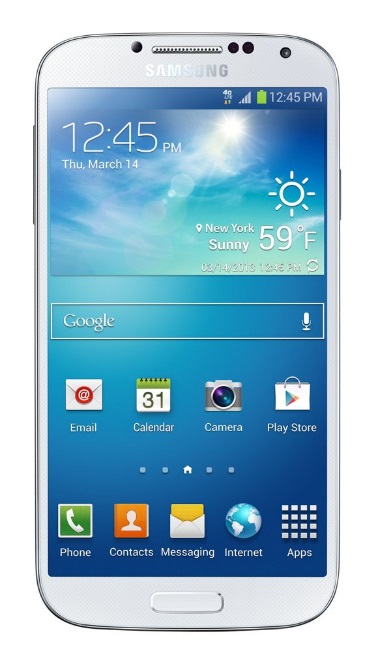 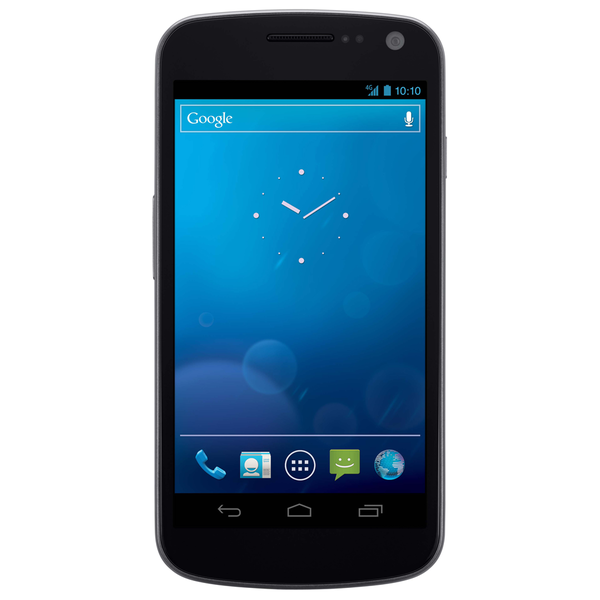 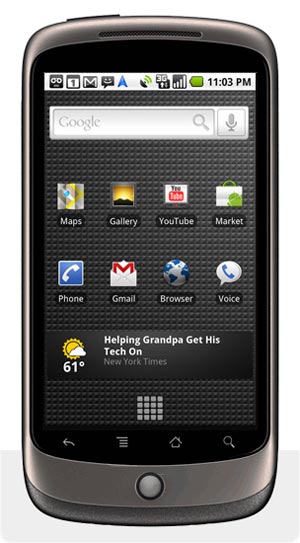 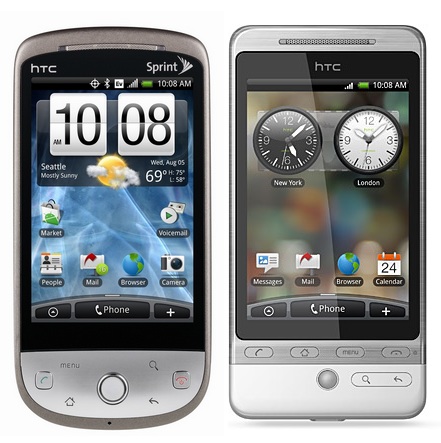 Galaxy S4
Galaxy Nexus
HTC Hero
Nexus One
4
“receive-all”
HTC Hero and Nexus One: “receive-all”
Receive all UDP broadcast frames during suspend mode
Trigger a wake lock of 1 second for every data frame received
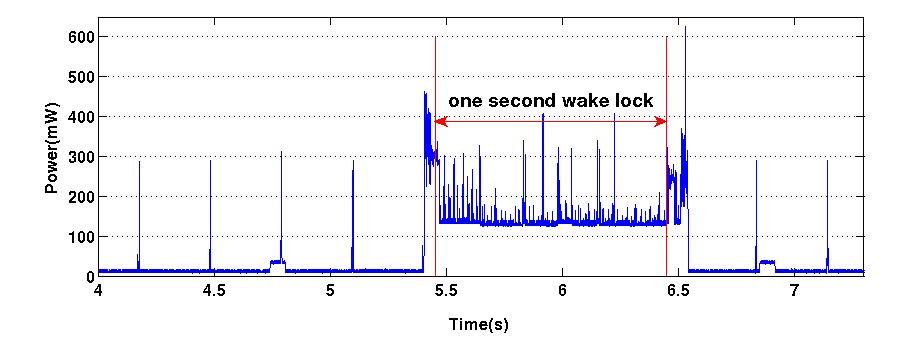 MAC layer broadcast frames with UDP payload
5
resume
suspend
Power Impact of “receive-all”
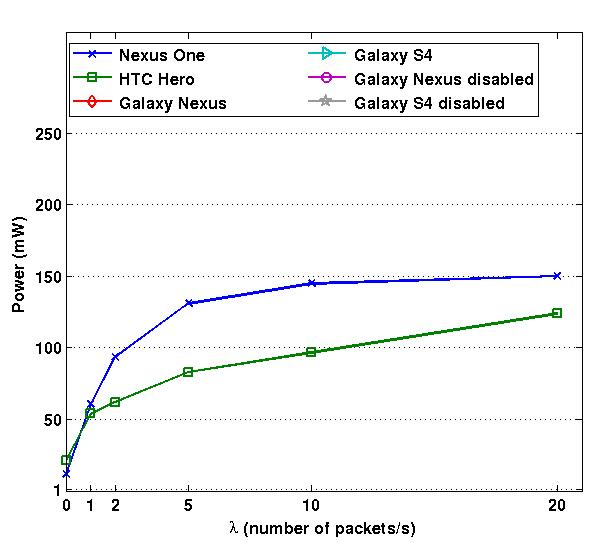 Power (mW)
Number of UDP broadcast frames/s
The “receive-all” method suffers higher power consumption.
6
“receive-none”
Galaxy Nexus and Galaxy S4: “receive-none”
Block all UDP broadcast frames with a hardware filter
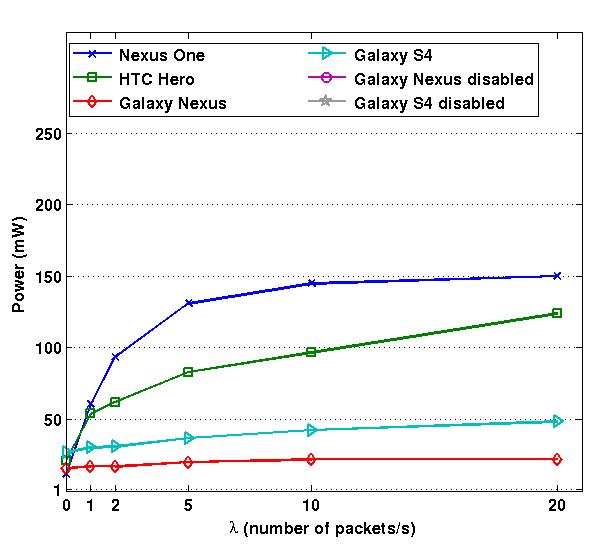 Power (mW)
Number of UDP broadcast frames/s
7
Problem of “receive-none”
The “receive-none” method blindly blocks all UDP broadcast frames during smartphone suspend mode
Applications cannot receive broadcast frames.
What are missed?
8
Broadcast traffic in real world
4 traces are collected in a college department, a college library, 
a classroom building, and an off-campus Starbucks store, respectively.
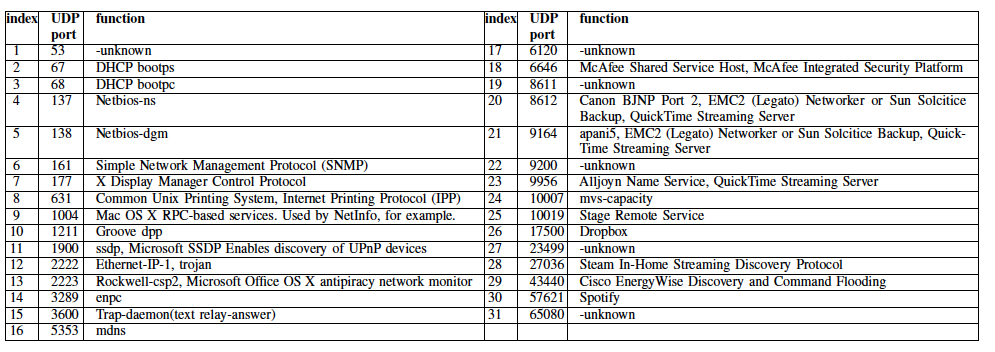 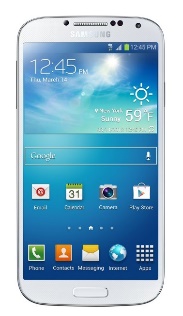 Is anyone here?
The “receive none” method sacrifices functionality.
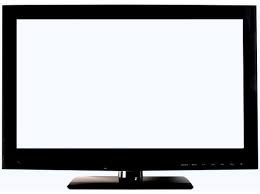 9
The Dilemma
How to deal with WiFi broadcast traffic during smartphone suspend mode?
“receive-all”: suffers higher power consumption
“receive-none”: sacrifices functionality
Binary Choice: All or None?
10
Software Broadcast Filter (SBF)
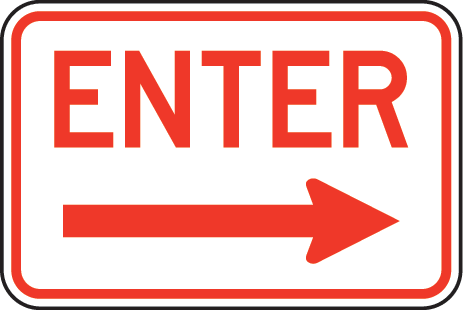 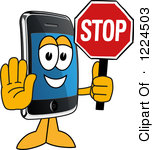 Useless broadcast frames
broadcast frames
Useful broadcast frames
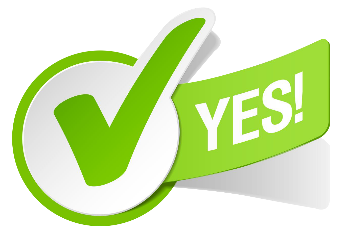 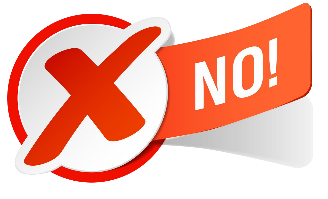 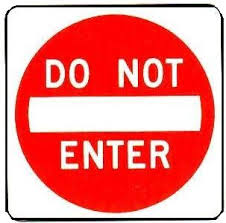 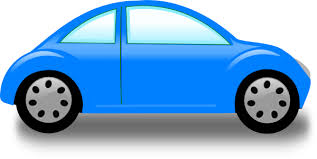 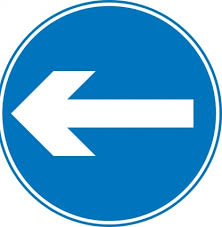 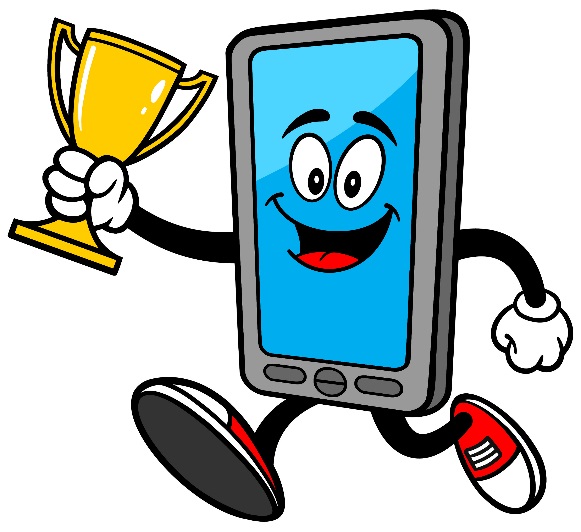 UDP broadcast frames with a UDP port not listened on by any process on the smartphone
11
Software Broadcast Filter (SBF)
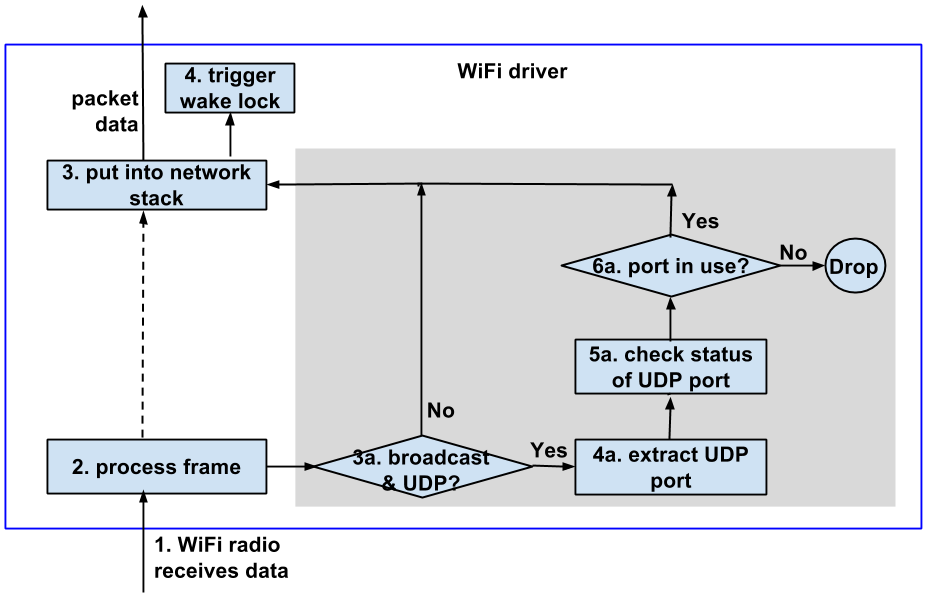 12
SBF Energy Efficiency
Energy Modeling
Trace driven simulation
Compare energy consumption of SBF to
“receive-all” method
 oracle lower bound
assume that SBF has the information of future frame arrival time. 
So, it can decide not to go back to suspend when the overhead is bigger than benefit.
13
SBF Energy Efficiency
SBF energy saving
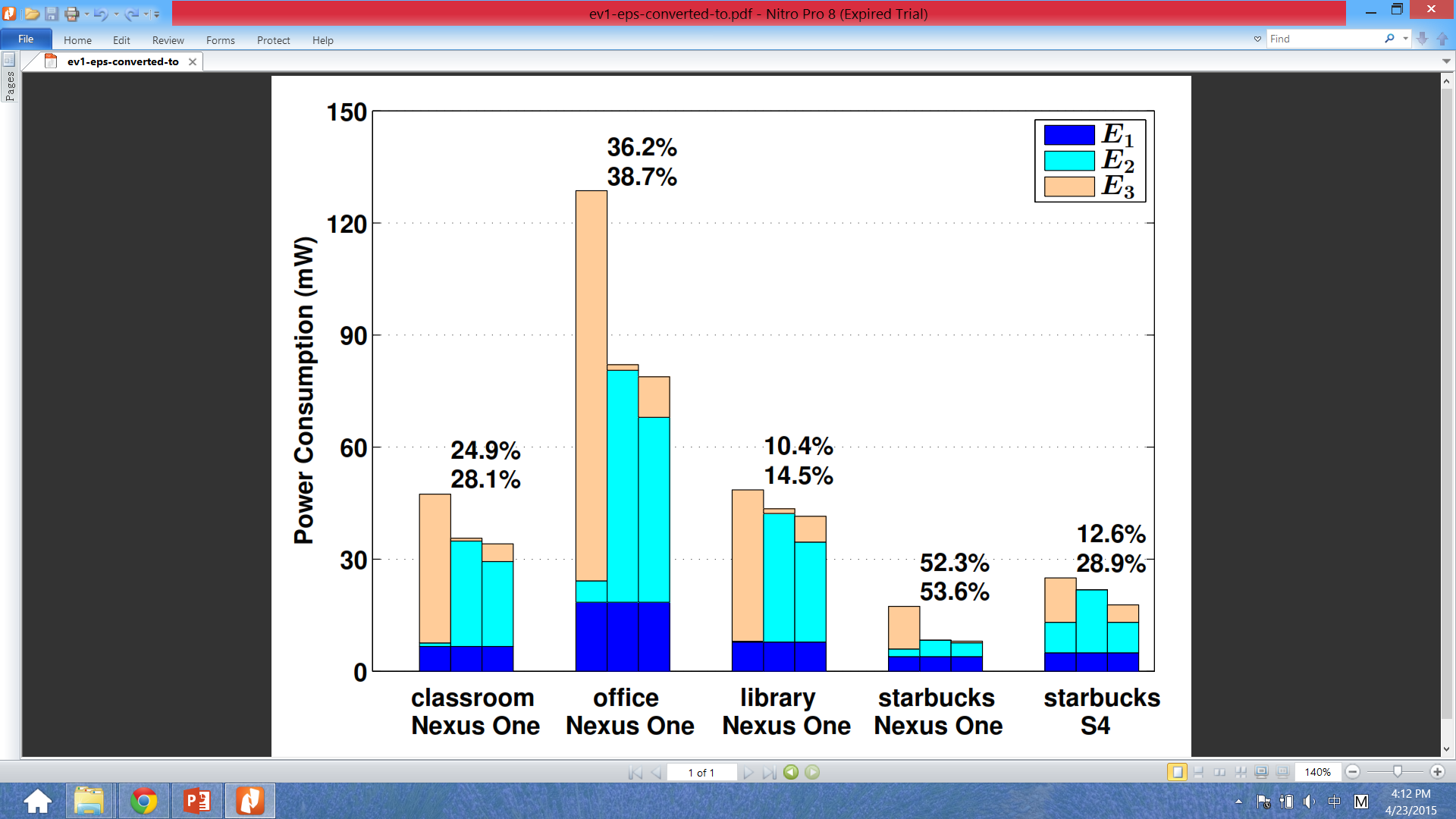 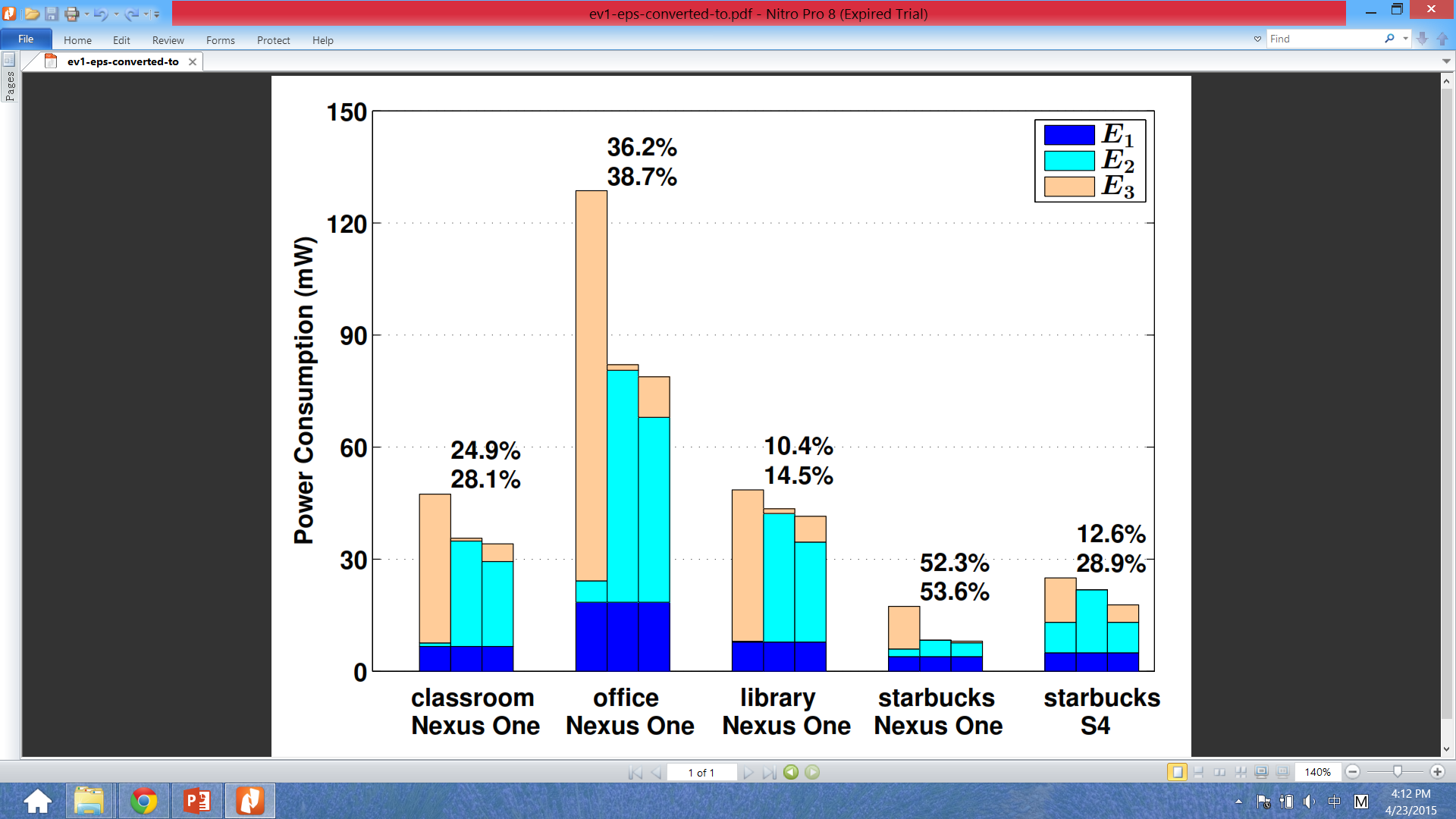 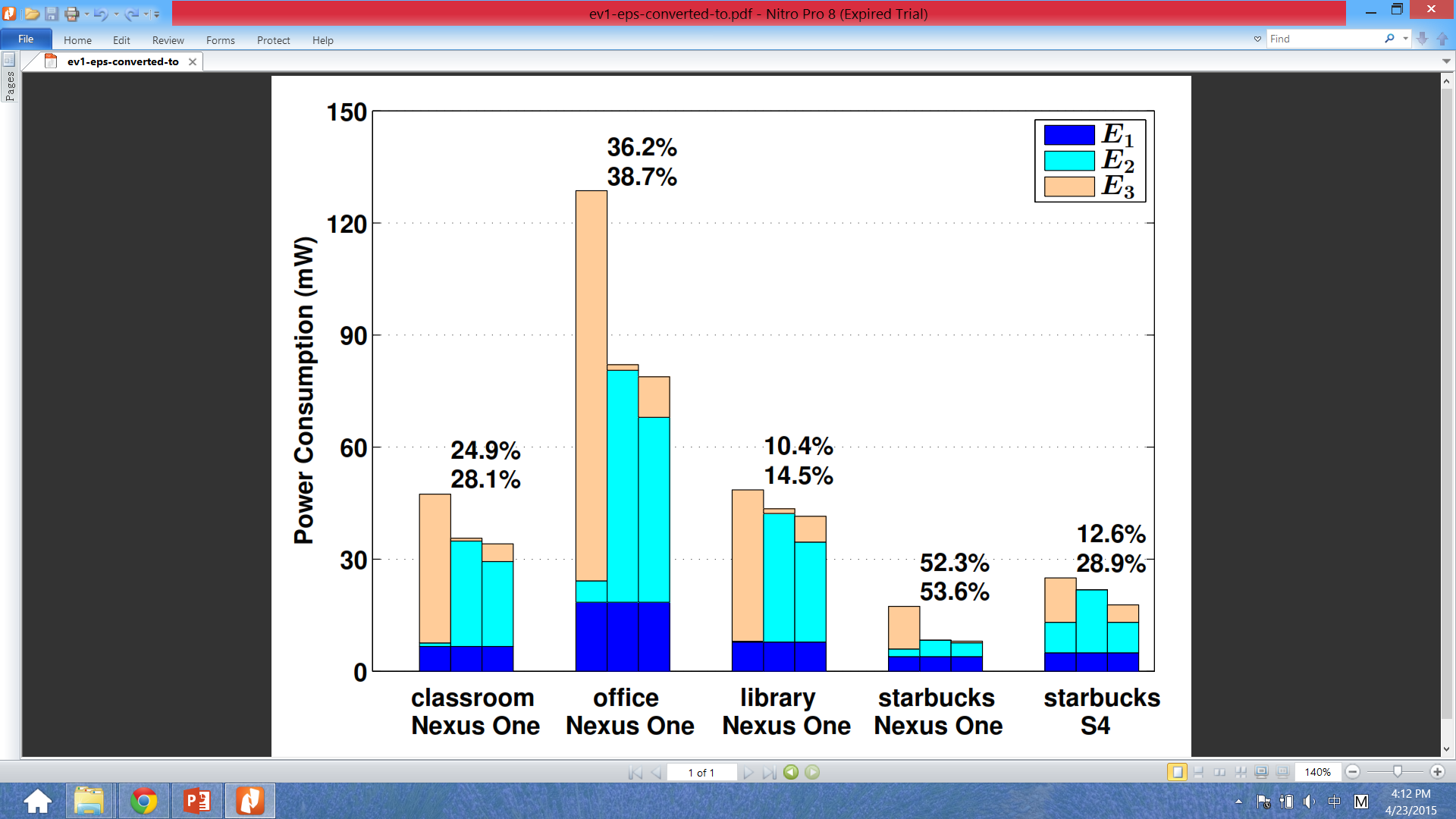 Oracle  energy saving
left:       “receive-all”
middle:  SBF
right :     oracle lower bound
14
SBF Delay Overhead
To measure the local processing delay
Implement the work flow of SBF on Nexus One
Create 100 UDP sockets on the smartphone
Send 1000 UDP broadcast frames to the local network
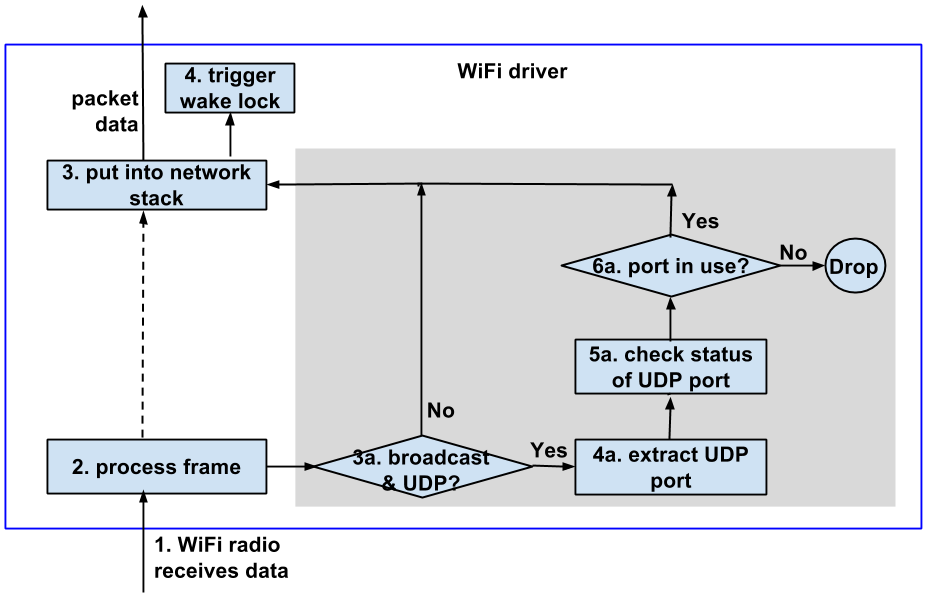 15
SBF Delay Overhead
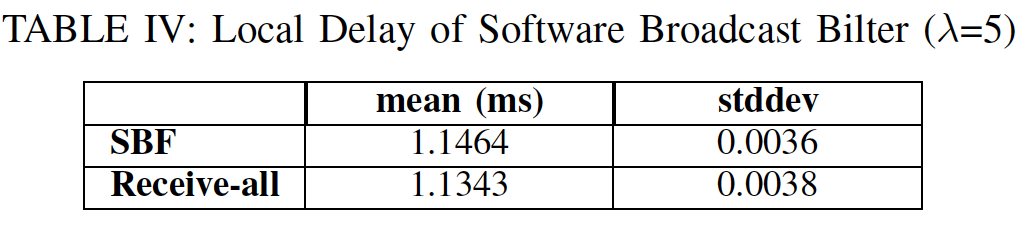 SBF introduces an increase of 1.07% in local processing delay.
16
Conclusion
Reveal the dilemma of handling WiFi broadcast traffic during smartphone suspend mode
“receive-all”: suffers high power consumption
“receive-none”: sacrifices functionality

Propose Software Broadcast Filter (SBF) to address the dilemma
SBF only blocks useless broadcast frames
SBF reduces power consumption by up to 52.3% with an increase of only 1.07% in local processing delay
17
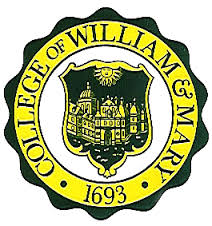 Thank You!
Questions?
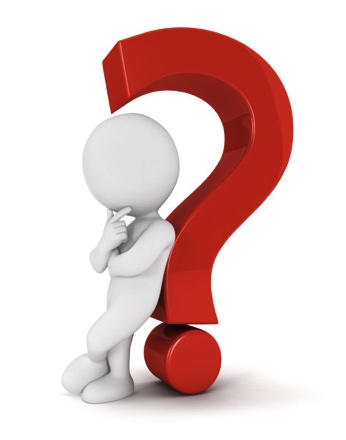